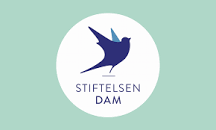 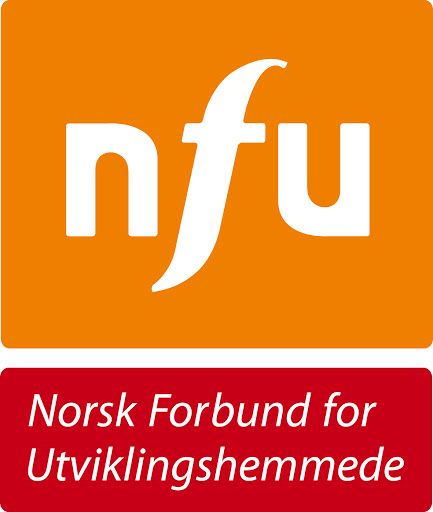 HVORFOR SKAL PERSONER MED UTVIKLINGSHEMMING VÆRE MED 
PÅ FORSKNING?
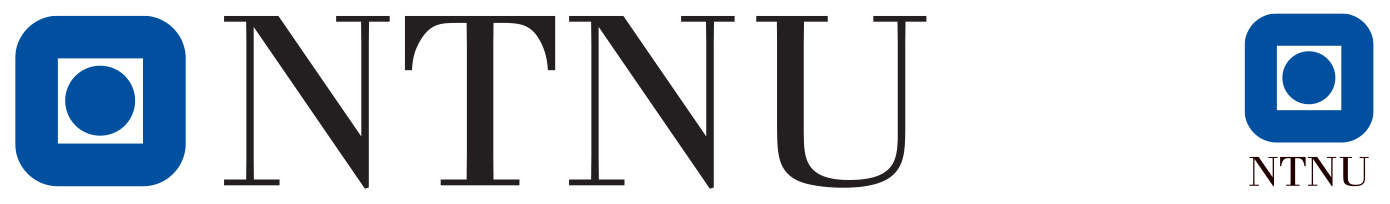 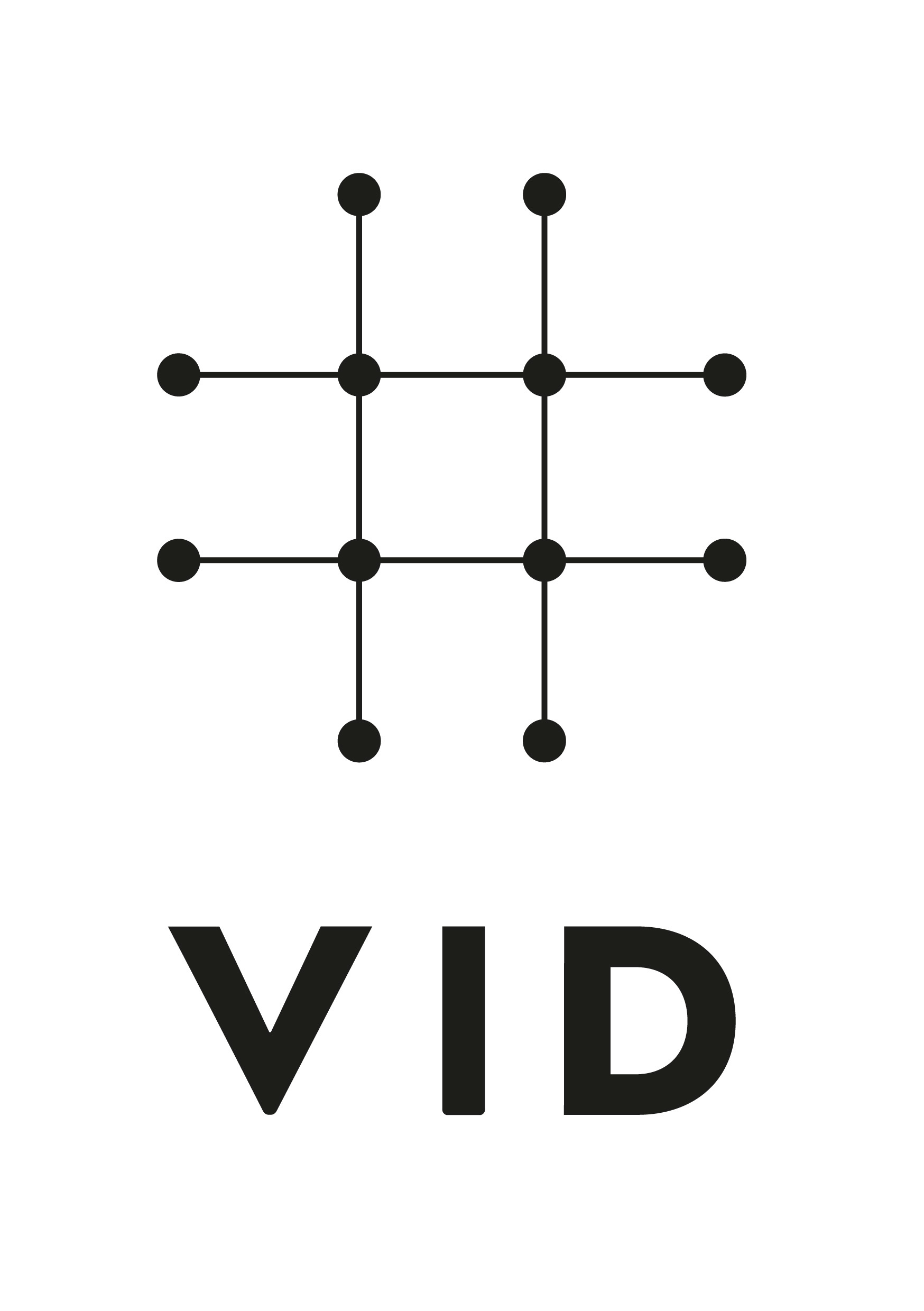 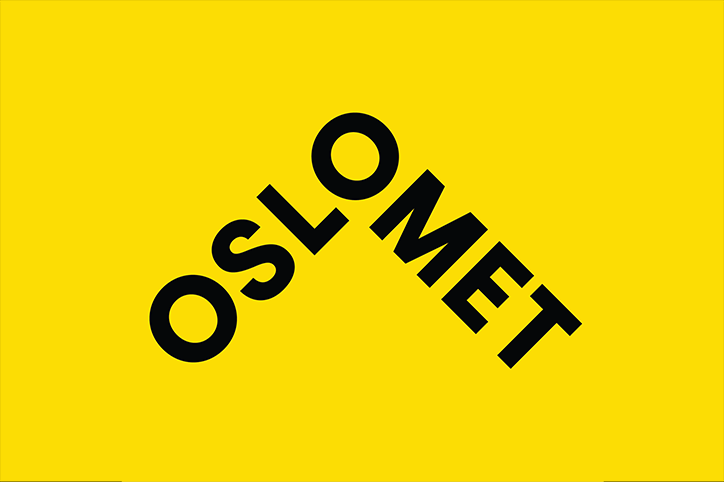 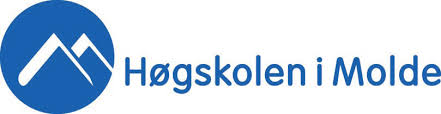 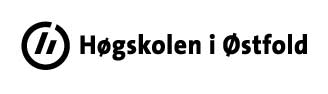 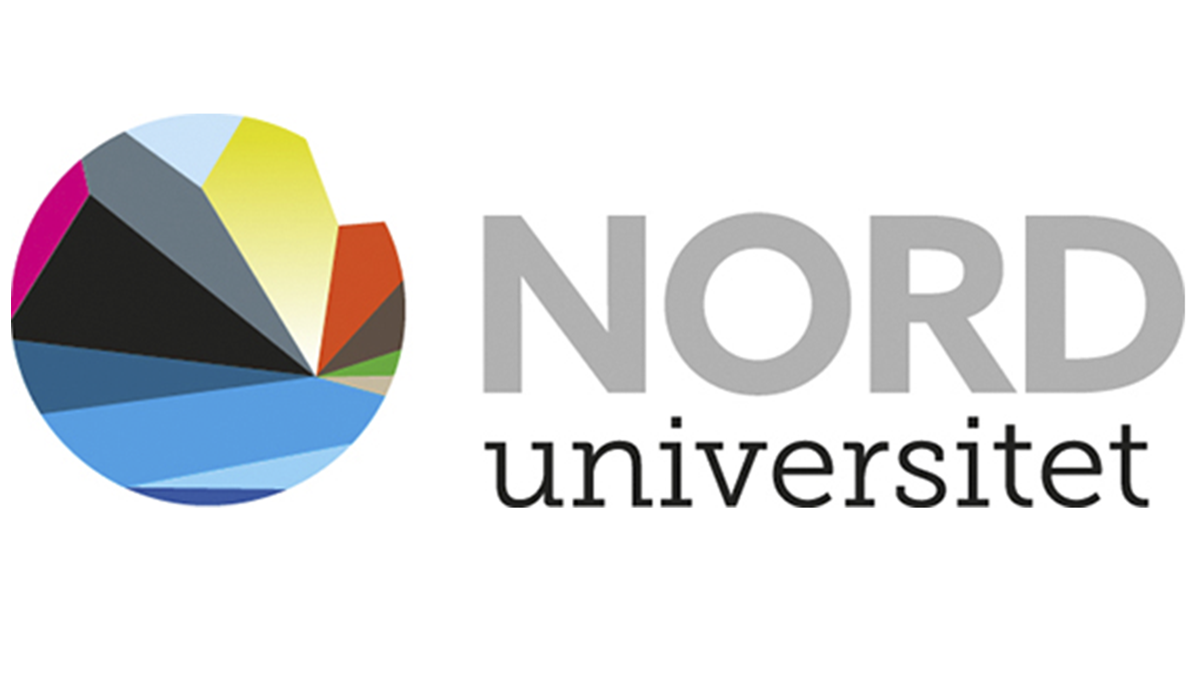 VI SNAKKER SAMMEN
Hvorfor er det viktig at personer med utviklingshemming sier ja til å være med på forskning?
Forskerkurs for personer med utviklingshemming, 2019-2022.  HIOF, NTNU, OSLOMET, HIMOLDE, VID, NORD
HVORFOR SKAL PERSONER MED UTVIKLINGSHEMMING VÆRE MED PÅ FORSKNING?
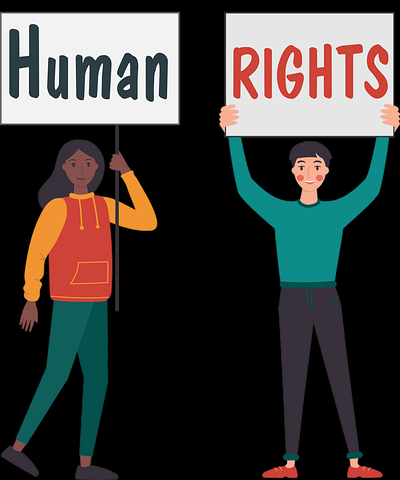 Alle har rett til å delta i samfunnet uansett hvem de er som personer.

Å være medforsker i forskning eller prosjekt er en måte å delta på.

Det kan gi mulighet for å påvirke samfunnet.
Forskerkurs for personer med utviklingshemming, 2019-2022.  HIOF, NTNU, OSLOMET, HIMOLDE, VID, NORD
HVORFOR ER DET VIKTIG?
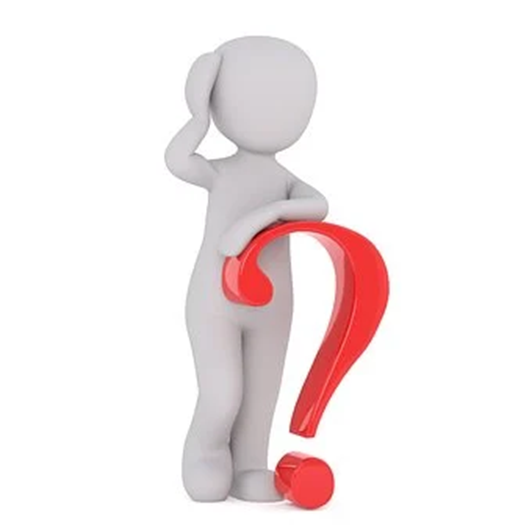 I forskning vil stemmen til medforskere være den som har praktisk erfaring med temaene.
Det er viktig å få en sjanse til å påvirke og bestemme hvilke tema det skal forskes på.
Fordi alle er like mye verd, og alle skal bli hørt.
Forskerkurs for personer med utviklingshemming, 2019-2022.  HIOF, NTNU, OSLOMET, HIMOLDE, VID, NORD
Å DELTA I FORSKNING GIR MULIGHETER
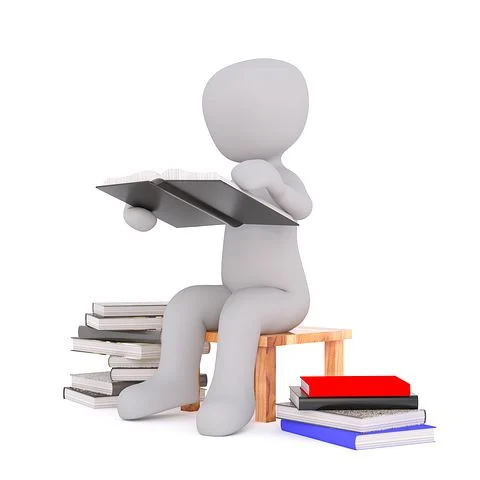 Fordi ved å delta får du  mulighet til å lære nye ting.
Du får utvikle din egen kompetanse.
Forskerkurs for personer med utviklingshemming, 2019-2022.  HIOF, NTNU, OSLOMET, HIMOLDE, VID, NORD
VI SNAKKER SAMMEN
Hva betyr det at alle har lik rett til å være med i samfunnet?
Hva skal til for at person med utviklingshemming skal få være med i forskning?
Kan alle få en sjanse til å være med?
Forskerkurs for personer med utviklingshemming, 2019-2022.  HIOF, NTNU, OSLOMET, HIMOLDE, VID, NORD
DETTE ER VIKTIG!
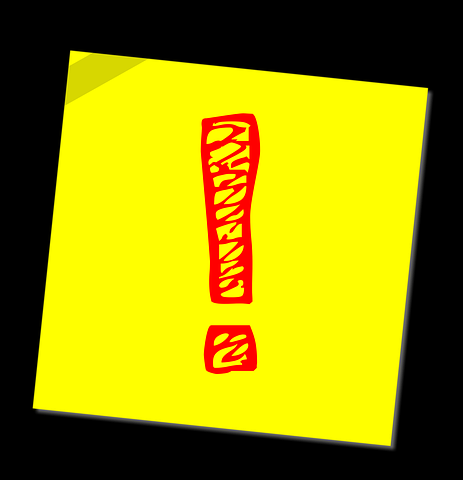 Tema for forskning må komme fra den som kjenner tema best.

Personer med utviklingshemming kan ha annen kunnskap enn forskere.

Personer med utviklingshemming kan vite bedre enn forskere hva som er viktig for andre med utviklingshemming.